Лекция №5. 
Показатели размера вариации
1
Составитель: ст. преподаватель  Юсупова О.В.
Список литературы
Божко В. П. Информационные технологии в статистике. Учебник / Божко В.П. - Финансы и статистика, 2011.
Лялин В. С. Статистика: теория и практика в Excel. Учебное пособие / Лялин В. С., Зверева И. Г., Никифорова Н. Г. - Финансы и статистика, 2010.
2
Показатели вариации
Показатели вариации
Показатели формы вариации
Показатели структуры вариации
Показатели размера вариации
(размах вариации; среднее линейное отклонение; средний квадрат отклонения (дисперсия); среднее квадратическое отклонение;  коэффициент вариации)
(асимметрия, эксцесс)
(мода, медиана, квартили, децили, перцентили)
3
Показатели размера вариации
Мера вариации статистической совокупности позволяет установить различие между значениями отдельных единиц совокупности и средним значением.
Для характеристики величины возможных колебаний наблюдаемых единиц совокупности в статистике выделяют показатели размера вариации.
4
Показатели размера вариации
Показатели размера вариации
Размах вариации
Средний квадрат отклонения (дисперсия)
Среднее линейное отклонение
Среднее квадратическое отклонение
Коэффициент вариации
5
Показатели размера вариации
Рассматривая две статистические совокупности, построенные по одному и тому же признаку, у которых средние величины одинаковы, по степени вариации они могут значительно отличаться друг от друга.
6
Показатели размера вариации
Например, в тире три стрелка имели по 25 патронов. Каждый из них выбивал разное количество очков (таблица 1).
Таблица 1 Результаты выстрелов трех стрелков
7
Размах вариации
Размах вариации (R) представляет собой разность между наибольшим и наименьшим значениями варьирующего признака:
 R = xmax – xmin , (1)
где R – размах вариации;
xmax – наибольшее значение признака;
xmin – наименьшее значение признака.
8
Размах вариации
Рассмотрим пример расчета размаха вариации на основании данных о производительности труда рабочих в двух бригадах (таблица 2).
Каждая бригада состоит из пяти человек.
9
Размах вариации
Таблица 2. Производительность труда рабочих в двух бригадах
10
Размах вариации
Средняя производительность труда в обеих бригадах одинакова и составляет 10 единиц продукции за смену:
11
Размах вариации
Однако в первой бригаде вариация производительности труда значительно больше, чем во второй. 
Таким образом, можно сказать, что первая бригада по своему составу в отношении изучаемого признака менее однородна, чем вторая.
12
Размах вариации
Средняя арифметическая величина в данном случае никак не отражает меру вариации, поэтому появляется необходимость определения колебаний или разбросанности значений признака вокруг его средней величины.
Для измерения степени варьирования производительности труда определим размах вариации.
13
Размах вариации
Из формулы (1)
 R = xmax – xmin 
вычислим размах вариации для первой бригады: 
18 - 2 = 16
для второй бригады:
12 - 8 = 4.
14
Размах вариации
Размах вариации позволяет определить предельные размеры колебаний исследуемой совокупности, т.е. минимальное и максимальное значения признака, и тем самым является объективной характеристикой.
15
Размах вариации
Размах вариации обладает определенными недостатками:

1. Он не дает представления о возможных колебаниях внутри данной совокупности, так как вычисляется на основе только двух крайних значений признака.
16
Размах вариации
2. Размах вариации зависит от многих случайных причин и при повторных наблюдениях может резко менять свое значение. 

Таким образом, размах вариации не может служить основным показателем меры вариации наблюдаемого признака.
17
Среднее линейное отклонение
В отличие от размаха вариации более точным показателем, который учитывает отклонение всех единиц статистической совокупности от их средней величины, является среднее линейное отклонение.
Среднее линейное отклонение позволяет учесть индивидуальные отклонения каждой варианты изучаемого признака от средней арифметической величины данного ряда.
18
Среднее линейное отклонение
Среднее линейное отклонение (  ) представляет собой среднюю арифметическую величину из абсолютных значений отклонений отдельных вариант признака от их средней величины.

Среднее линейное отклонение может быть простым и взвешенным.
19
Среднее линейное отклонение
Формула простого среднего линейного отклонения имеет следующий вид:

						(2)

         - среднее линейное отклонение;
     хi	 - конкретное значение признака;
         - среднее значение признака;
     n  - число вариант.
20
Среднее линейное отклонение
Исчисление среднего линейного отклонения производят в следующем порядке: сначала определяют среднее значение признака по формуле: 

Затем из каждого отдельного значения варианты совокупности вычитают среднюю величину и находят отклонение от средней
            , далее абсолютную сумму
отклонений делят на число вариант (n).
21
Среднее линейное отклонение
Взвешенное значение среднего линейного отклонения определяют по формуле:

		(3)	


          - частота повторений.
22
Среднее линейное отклонение
Расчет среднего линейного отклонения рассмотрим на условном примере.
 
Воспользуемся данными, о производительности труда рабочих в двух бригадах, приведенными в таблице 2.
23
Среднее линейное отклонение
Таблица 2. Производительность труда рабочих в двух бригадах
24
Среднее линейное отклонение
Все необходимые вычисления представлены в таблице 3.
25
Среднее линейное отклонение
Подставив полученные данные в формулу 2, определим показатель среднего линейного отклонения производительности труда в каждой бригаде:


Среднее линейное отклонение по производительности труда в первой бригаде в пять раз больше, чем во второй.
26
Среднее линейное отклонение
Среднее линейное отклонение как меру вариации признака применяют в статистических расчетах только в тех случаях, когда суммирование показателей без учета знаков имеет экономический смысл.
 Чтобы преодолеть недостатки среднего линейного отклонения, вычисляют средний квадрат отклонений, или дисперсию.
27
Средний квадрат отклонения (дисперсия)
Средний квадрат отклонения, или дисперсия, представляет собой среднеарифметическую величину из квадратов отклонений вариант от их средней арифметической и обозначается символом σ2.
В зависимости от исходных данных используют формулу простой или взвешенной дисперсии.
28
Средний квадрат отклонения (дисперсия)
Простая дисперсия для несгруппированных данных:
						(4)

Взвешенная дисперсия для сгруппированных данных:
						(5)
29
Средний квадрат отклонения (дисперсия)
По данным нашего примера о производительности труда рабочих в двух бригадах (таблица 2) определим величину дисперсии.
30
Средний квадрат отклонения (дисперсия)
Таблица 2. Производительность труда рабочих в двух бригадах
31
Средний квадрат отклонения (дисперсия)
32
Средний квадрат отклонения (дисперсия)
В первой бригаде:
Во второй бригаде:
Итак, средний квадрат отклонения (дисперсия) в первой бригаде почти в 20 раз больше, чем во второй.
33
Средний квадрат отклонения (дисперсия)
При возведении отклонений вариант от средней арифметической величины в квадрат их сумма не превращается в нуль, так как положительные и отрицательные отклонения получают один и тот же положительный знак.
Возводя отклонения вариант от средней арифметической величины в квадрат, мы искусственно увеличиваем и сам показатель вариации.
34
Среднее квадратическое отклонение
Чтобы преодолеть этот недостаток, находят среднее квадратическое отклонение (σ). 

Среднее квадратическое отклонение измеряется в тех же единицах, что и изучаемый признак, и исчисляется путем извлечения квадратного корня из среднего квадрата отклонения (дисперсии).
35
Среднее квадратическое отклонение
Простое (невзвешенное) среднее квадратическое отклонение для несгруппированных данных:

							(6)
36
Среднее квадратическое отклонение
Взвешенное среднее квадратическое отклонение для сгруппированных данных:

							(7)
37
Среднее квадратическое отклонение
Среднее квадратическое отклонение, как и среднее линейное отклонение, показывает, насколько в среднем отклоняются конкретные варианты признака от его среднего значения.
38
Среднее квадратическое отклонение
Среднее квадратическое отклонение по производительности труда рабочих в каждой бригаде в нашем примере составляет:

в первой бригаде -				   шт.

во второй бригаде -  			шт.
39
Среднее квадратическое отклонение
Результаты расчетов этих показателей при сопоставлении производительности труда в двух бригадах показали, что в первой бригаде, по сравнению со второй, среднее линейное и среднее квадратическое отклонение в 5 раз больше, дисперсия - превосходит почти в 20 раз.
40
Коэффициент вариации
Для сравнения колебаний разнородных явлений, разных по своему характеру и размерам признаков, используется относительный показатель вариации, так называемый коэффициент вариации (V).
41
Коэффициент вариации
Коэффициент вариации дает возможность сопоставить вариацию одного и того же признака в разных статистических совокупностях, а также разнородных признаков одной и той же или различных статистических совокупностей.
42
Коэффициент вариации
Наиболее часто в практических целях применяют коэффициент вариации, который представляет собой процентное отношение средней квадратической ошибки к средней арифметической величине:

						(8)
43
Коэффициент вариации
Иногда применяется линейный коэффициент вариации, который определяют как процентное отношение средней квадратической ошибки к среднему линейному отклонению:

						(9)
44
Коэффициент вариации
Коэффициент вариации используют не только для сравнительной оценки меры колебаний единиц совокупности, но и как характеристику однородности совокупности. 

Принято считать совокупность качественно однородной, если коэффициент вариации не превышает 33%.
45
Коэффициент вариации
В нашем примере коэффициент вариации по производительности труда рабочих составляет:

 в первой бригаде: 

 во второй бригаде:
46
Коэффициент вариации
Средние показатели по производительности труда у обеих бригад одинаковы, но в первой бригаде вариации значительно выше, чем во второй.
Это свидетельствует о том, что уровень квалификации рабочих в первой бригаде более разнообразный (V>33%).
Вторая бригада представляет собой качественно однородный состав рабочих (V<33%).
47
Расчет показателей размера вариации в MS EXCEL
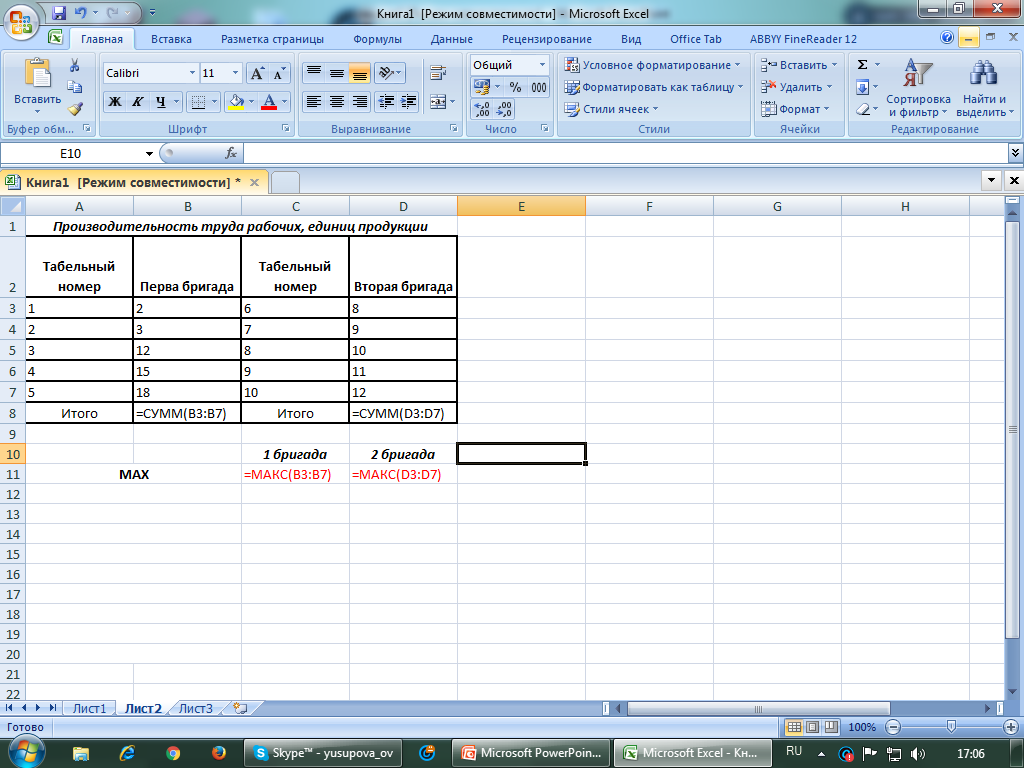 Вид рабочего листа в режиме отображения формул
48
Расчет показателей размера вариации в MS EXCEL
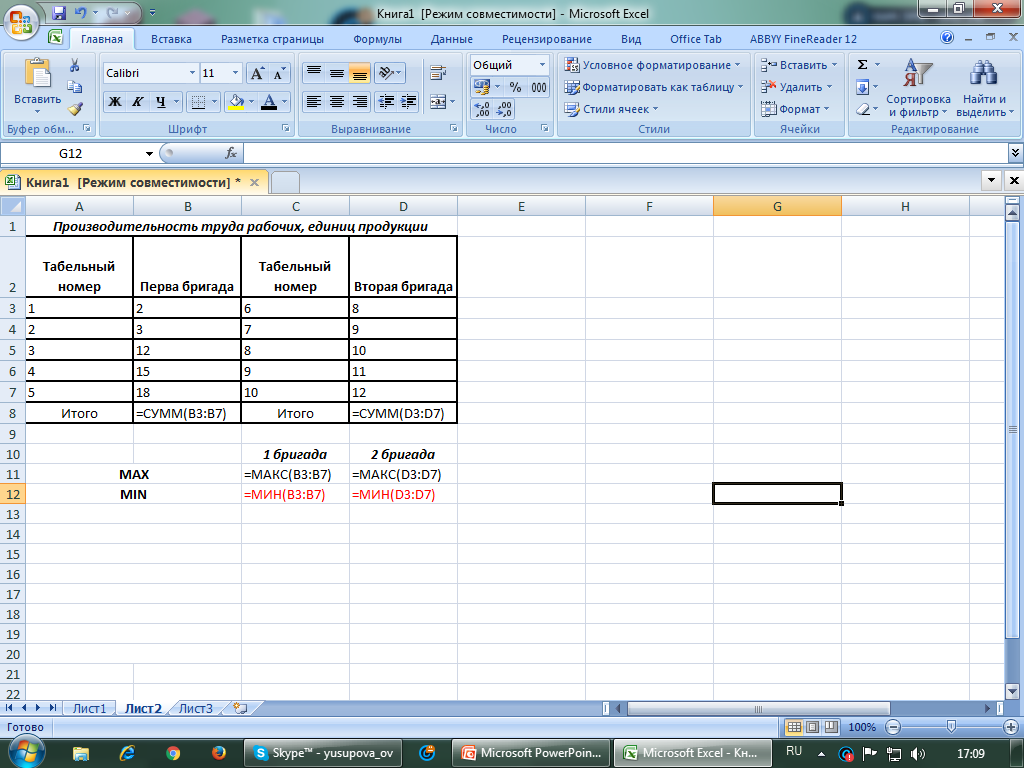 Вид рабочего листа в режиме отображения формул
49
Расчет показателей размера вариации в MS EXCEL
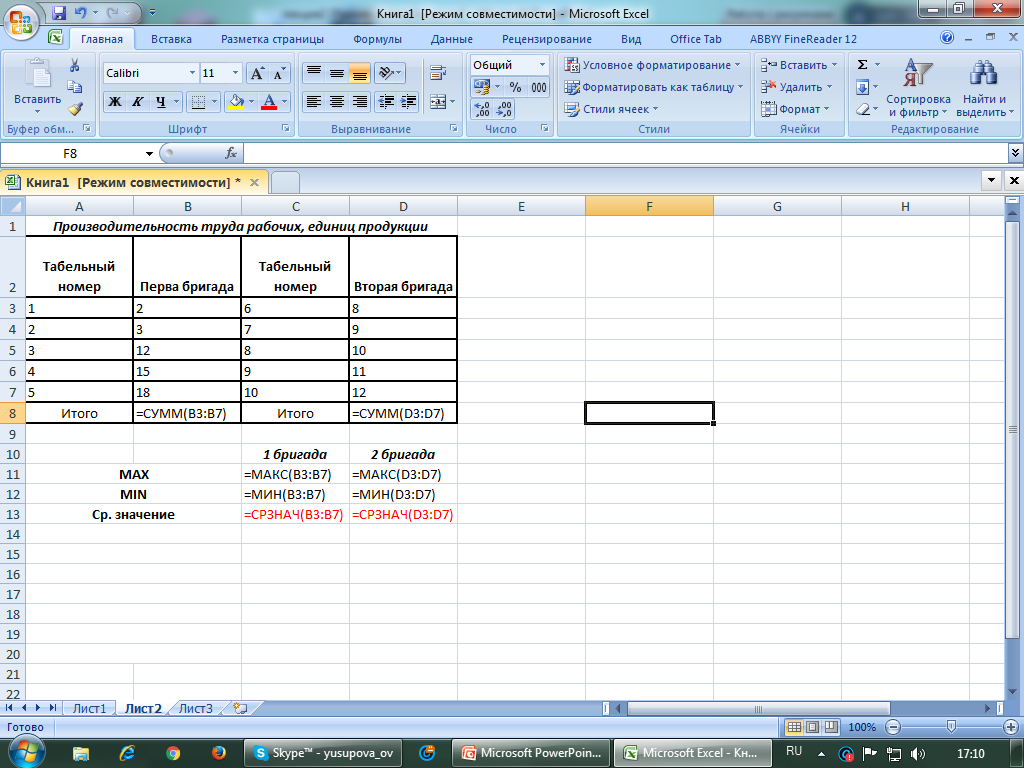 Вид рабочего листа в режиме отображения формул
50
Расчет показателей размера вариации в MS EXCEL
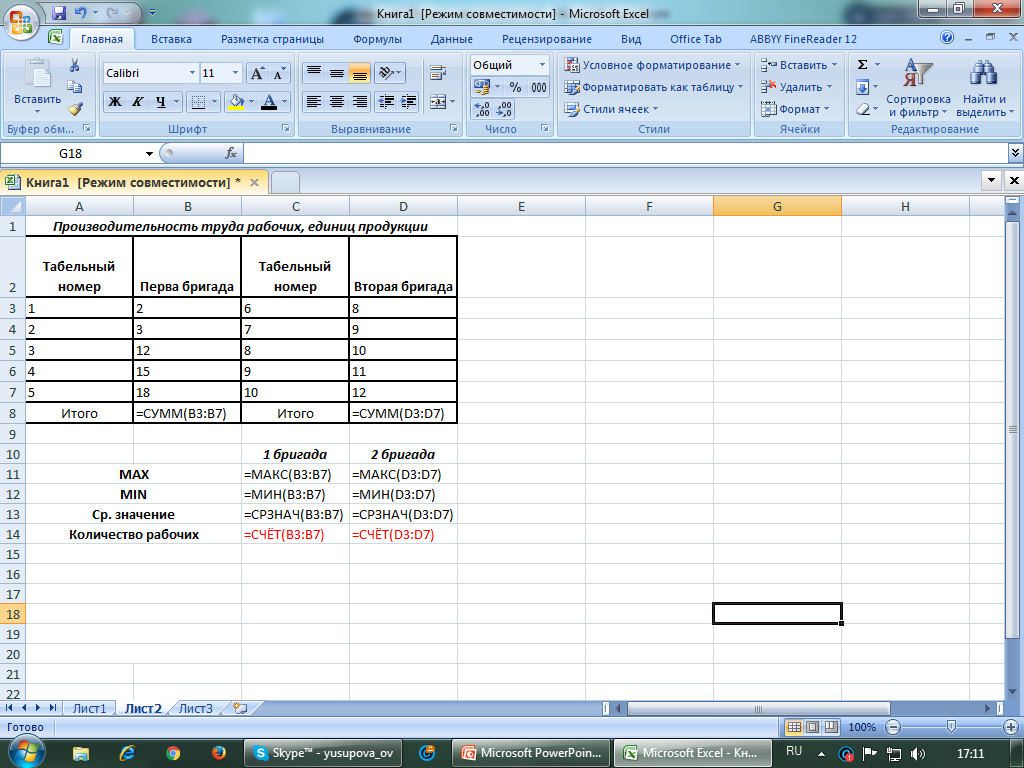 Вид рабочего листа в режиме отображения формул
51
Расчет показателей размера вариации в MS EXCEL
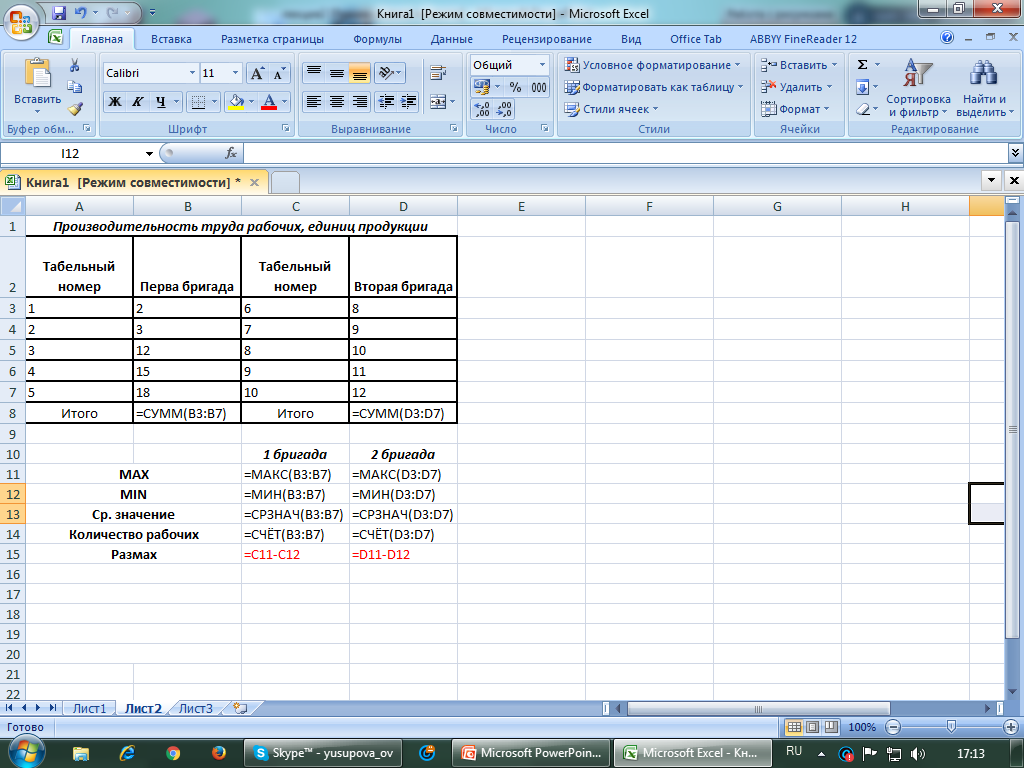 Вид рабочего листа в режиме отображения формул
52
Расчет показателей размера вариации в MS EXCEL
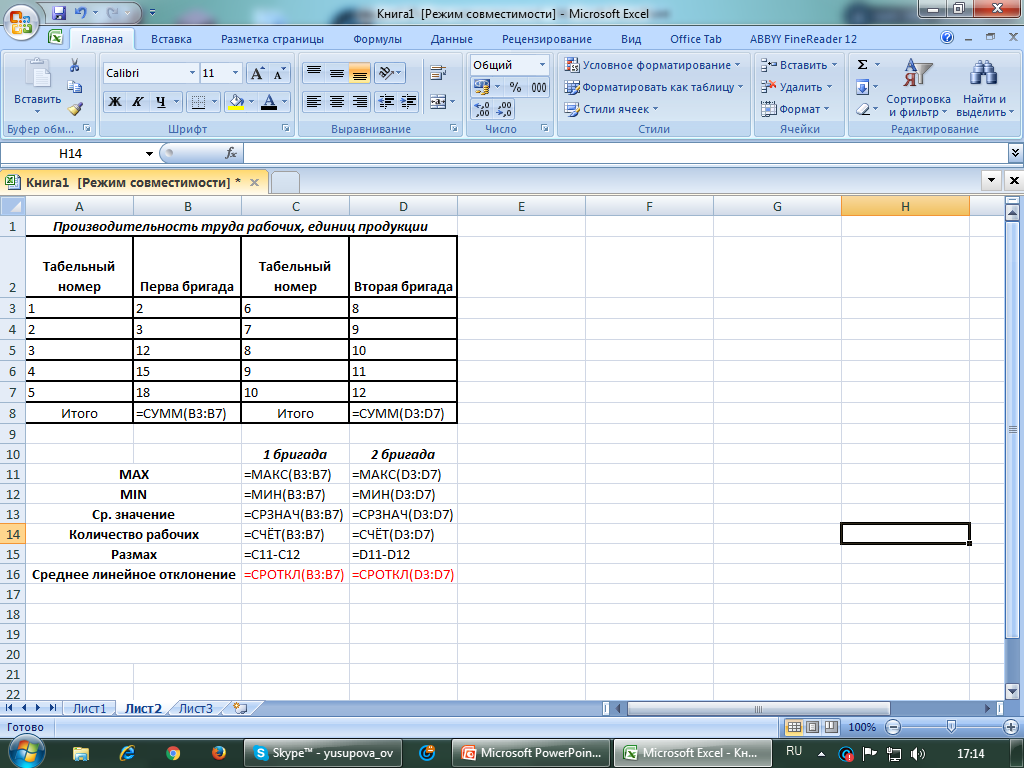 Вид рабочего листа в режиме отображения формул
53
Расчет показателей размера вариации в MS EXCEL
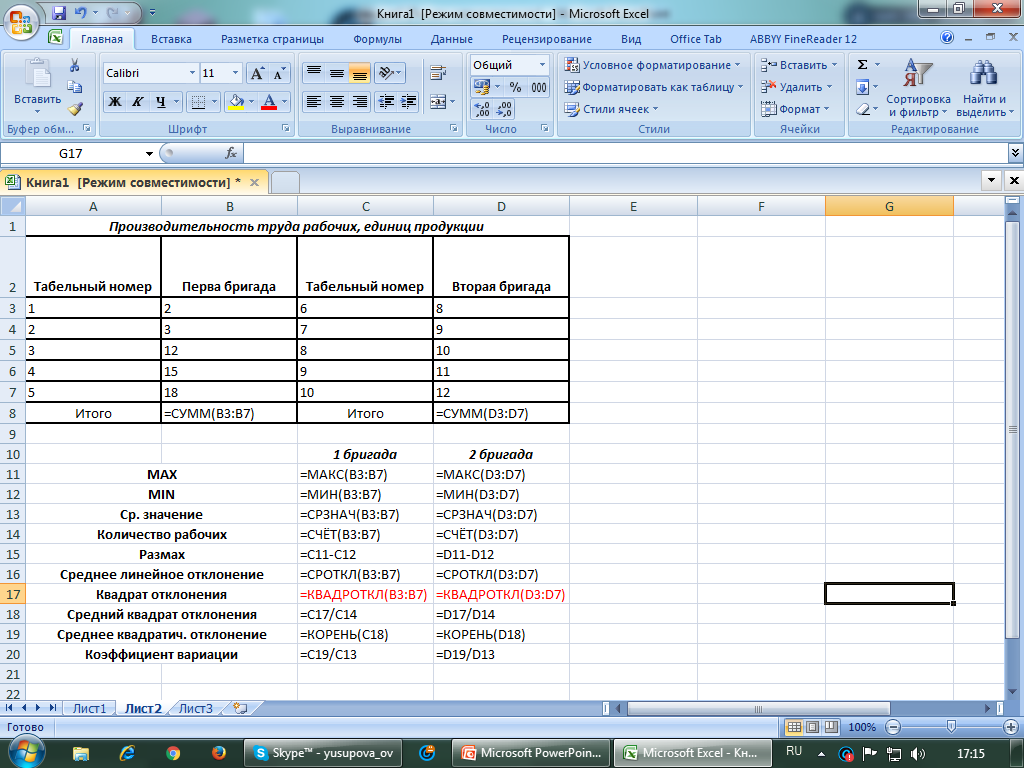 Вид рабочего листа в режиме отображения формул
54
Расчет показателей размера вариации в MS EXCEL
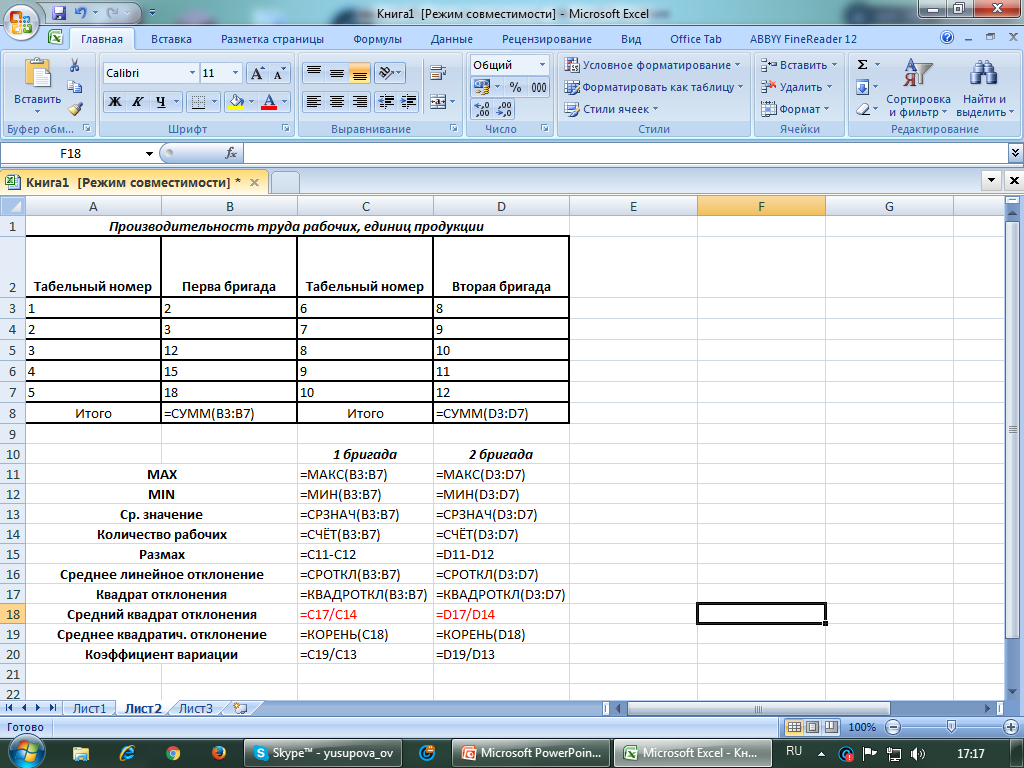 Вид рабочего листа в режиме отображения формул
55
Расчет показателей размера вариации в MS EXCEL
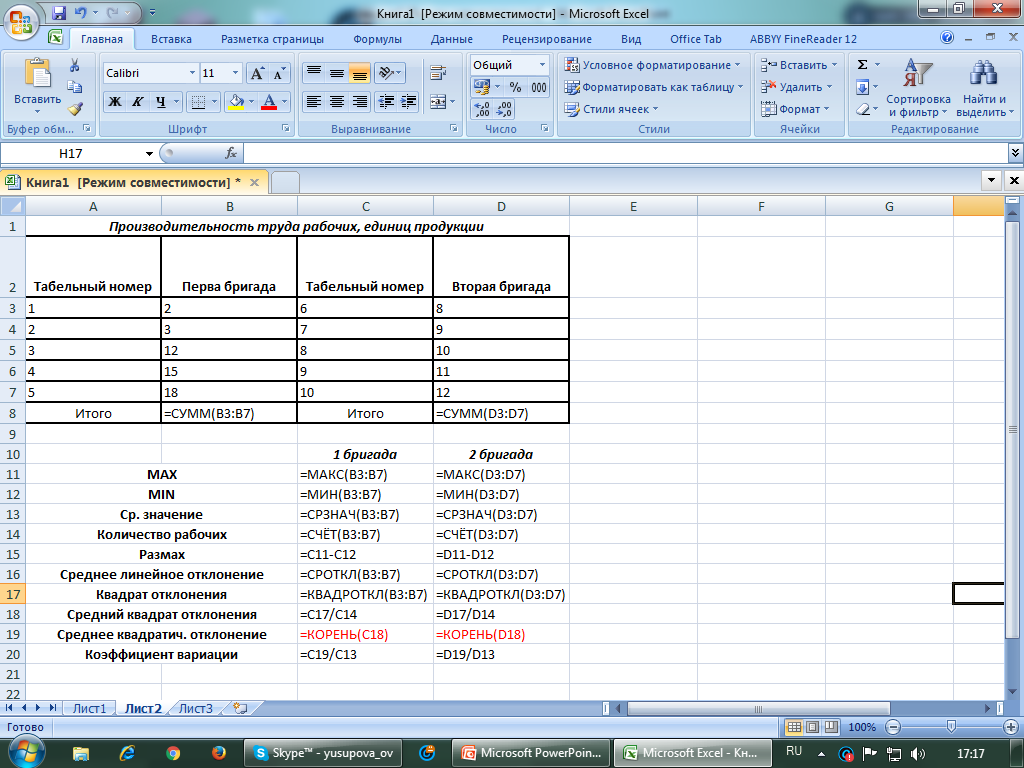 Вид рабочего листа в режиме отображения формул
56
Расчет показателей размера вариации в MS EXCEL
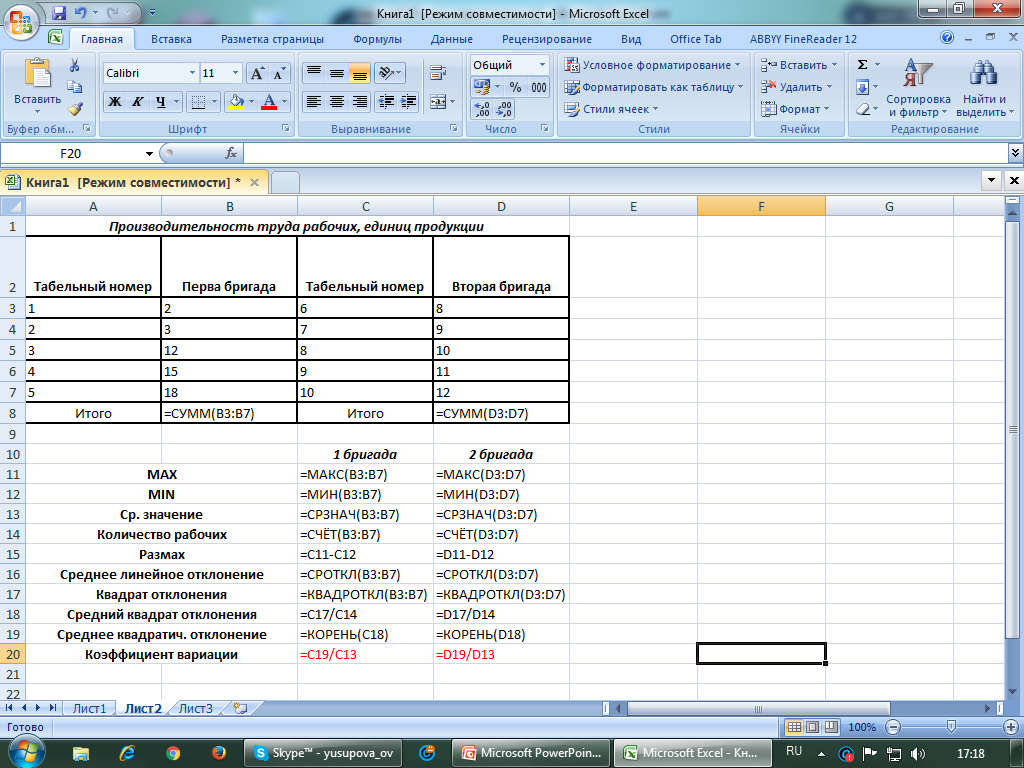 Вид рабочего листа в режиме отображения формул
57
Расчет показателей размера вариации в MS EXCEL
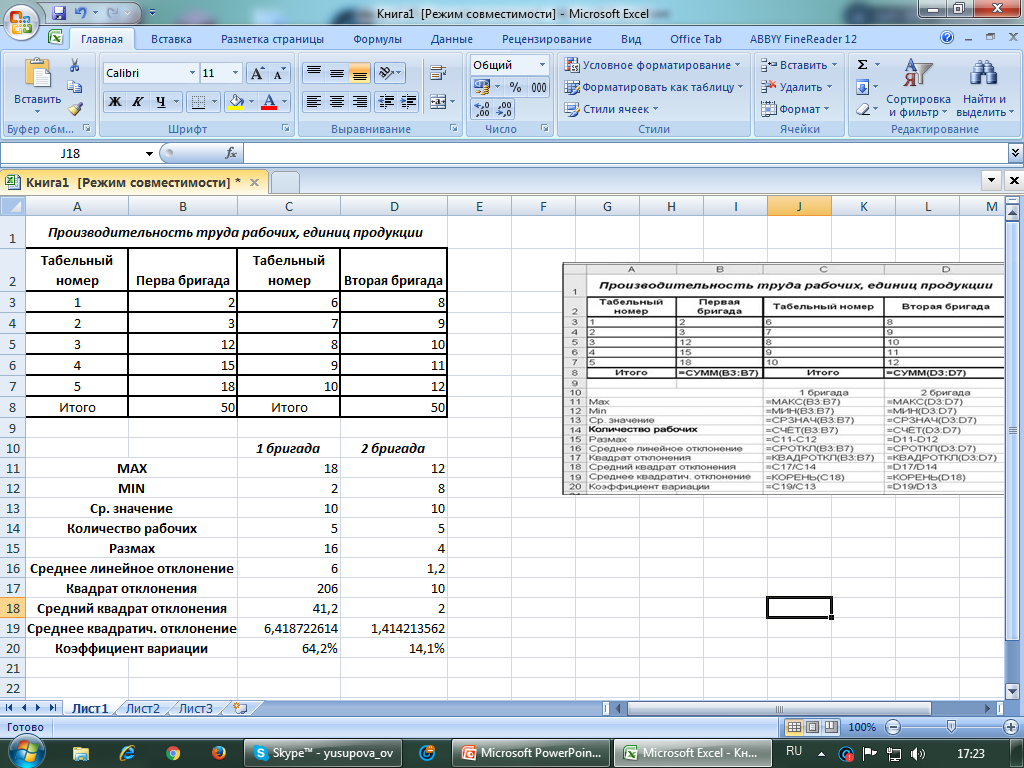 Вид рабочего листа в режиме отображения значений
58